Пожарная безопасность
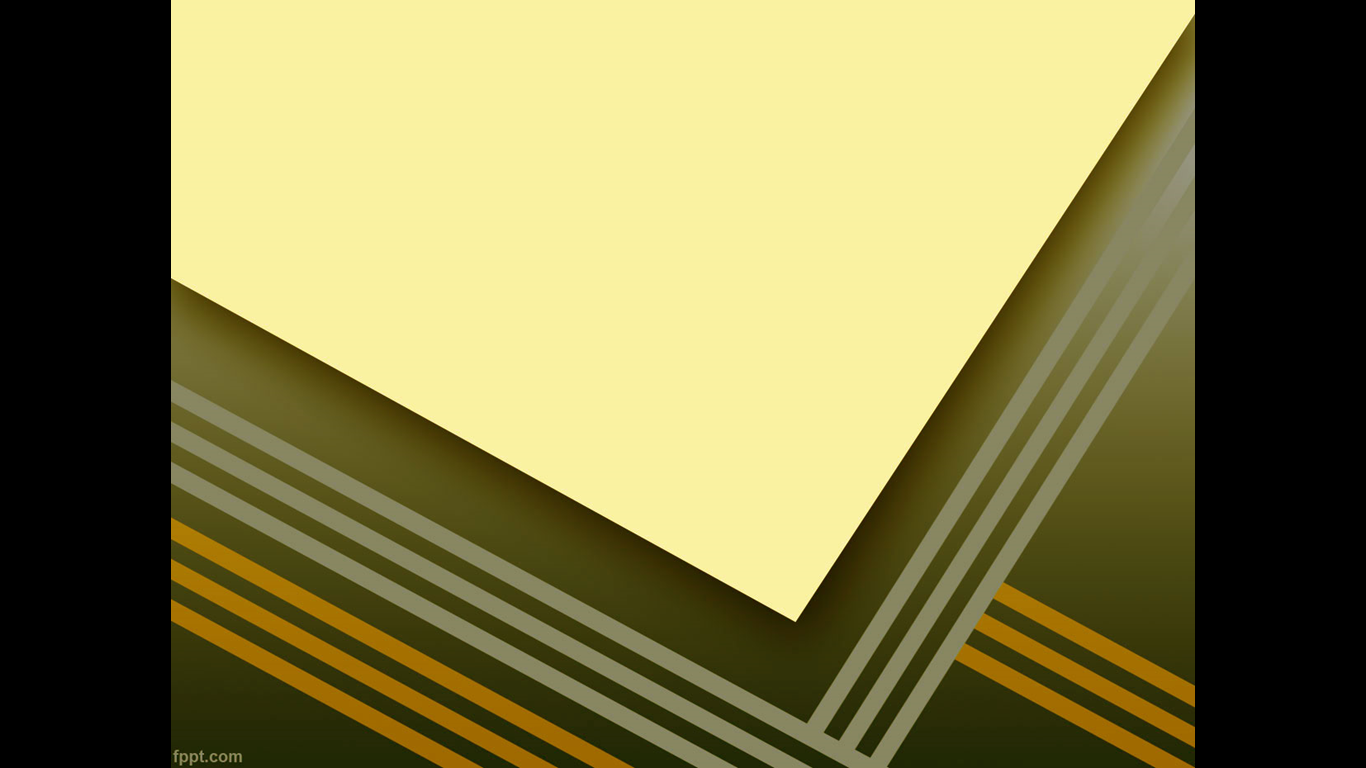 Меню
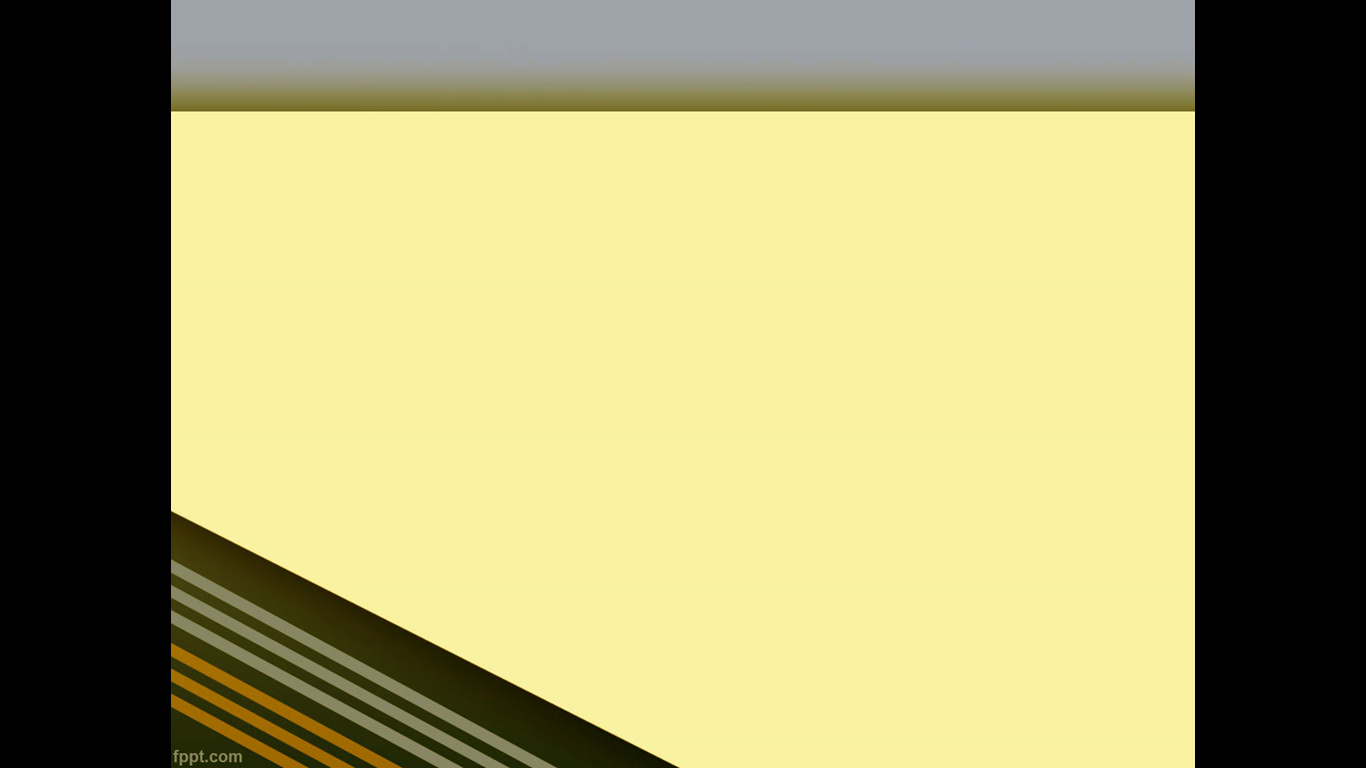 Выберете
Что такое пожарная безопасность
Термины
Общие требования для предотвращение пожара
Категории помещений по опасности
Опасные факторы пожара
Условия протекания и стадии пожара
Методы противодействия пожару
Меню
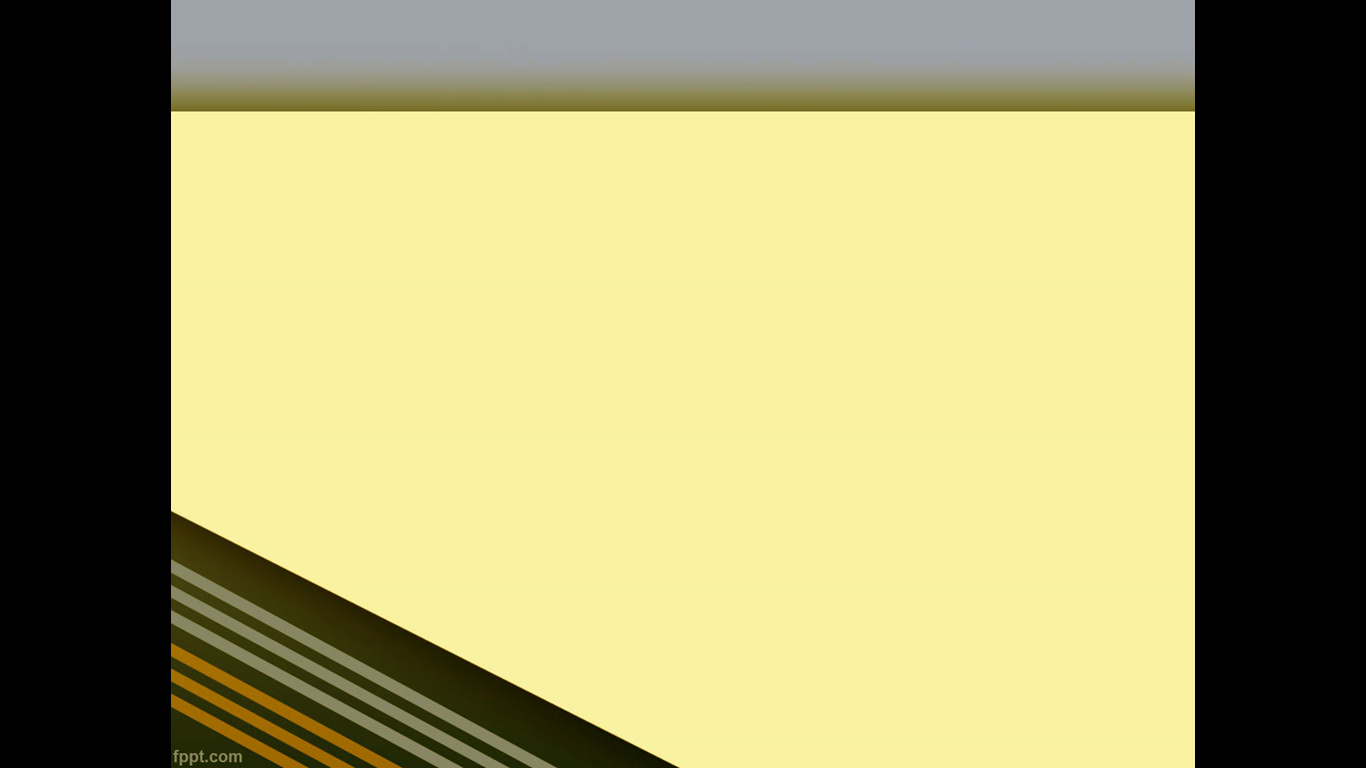 Выберете
Что такое пожарная безопасность
Термины
Общие требования для предотвращение пожара
Категории помещений по опасности
Опасные факторы пожара
Условия протекания и стадии пожара
Методы противодействия пожару
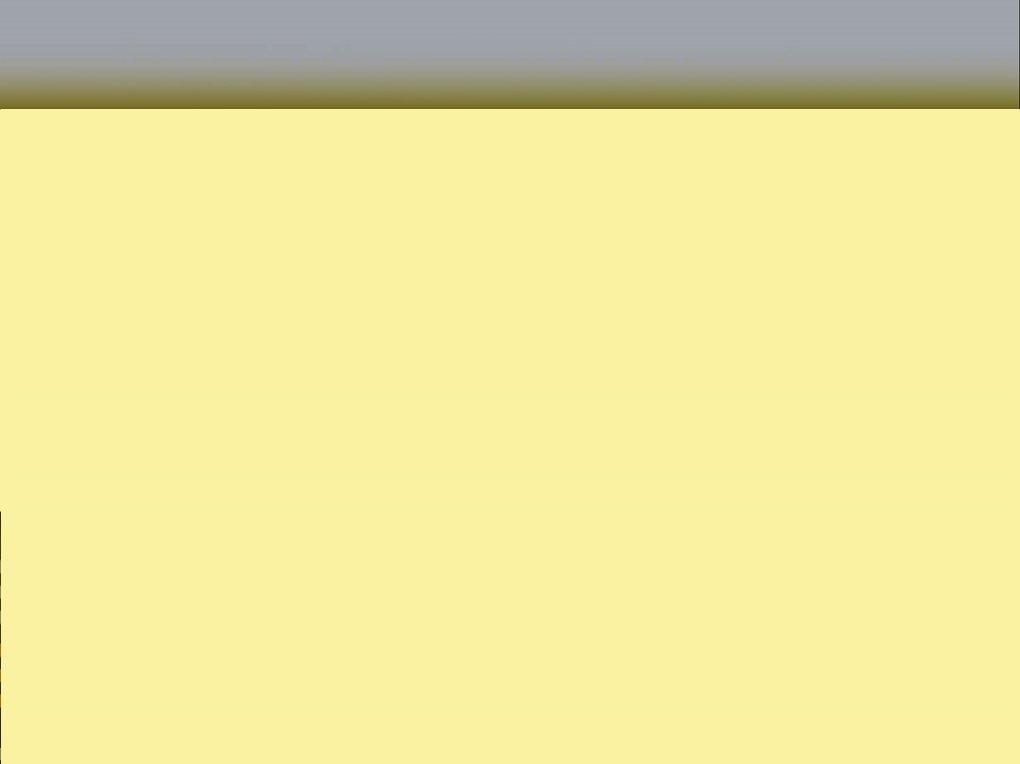 Что такое пожарная безопасность
Пожарная безопасность — состояние защищённости личности, имущества, общества и государства от пожаров. Обеспечение пожарной безопасности является одной из важнейших функций государства.
М  е  н  ю

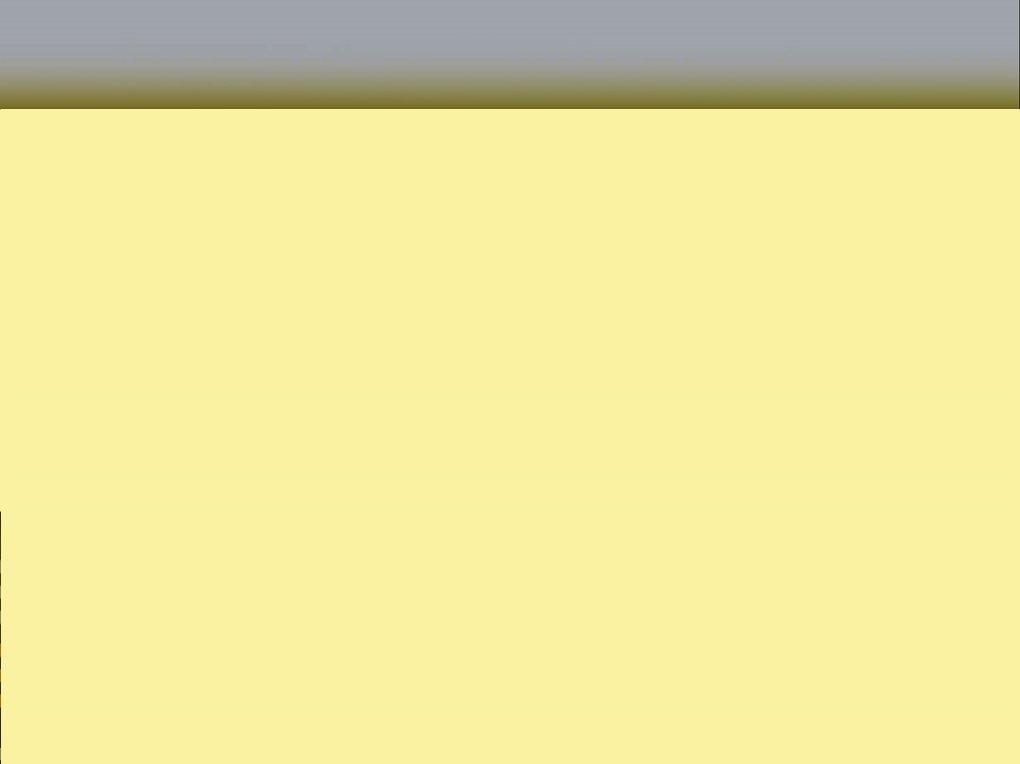 Термины
Пожар — неконтролируемое горение, причиняющее материальный ущерб, вред жизни и здоровью граждан, интересам общества и государства. 

Пожарная безопасность объекта — состояние объекта, характеризуемое возможностью предотвращения возникновения и развития пожара, а также воздействия на людей и имущество опасных факторов пожара. Пожарная безопасность объекта должна обеспечиваться системами предотвращения пожара и противопожарной защиты, в том числе организационно-техническими мероприятиями. 

Противопожарный режим — правила поведения людей, порядок организации производства, порядок содержания помещений и территорий, обеспечивающие предупреждение нарушений требований пожарной безопасности и тушение пожаров. 

Меры пожарной безопасности — действия по обеспечению пожарной безопасности, в том числе по выполнению требований пожарной 
безопасности.
М  е  н  ю

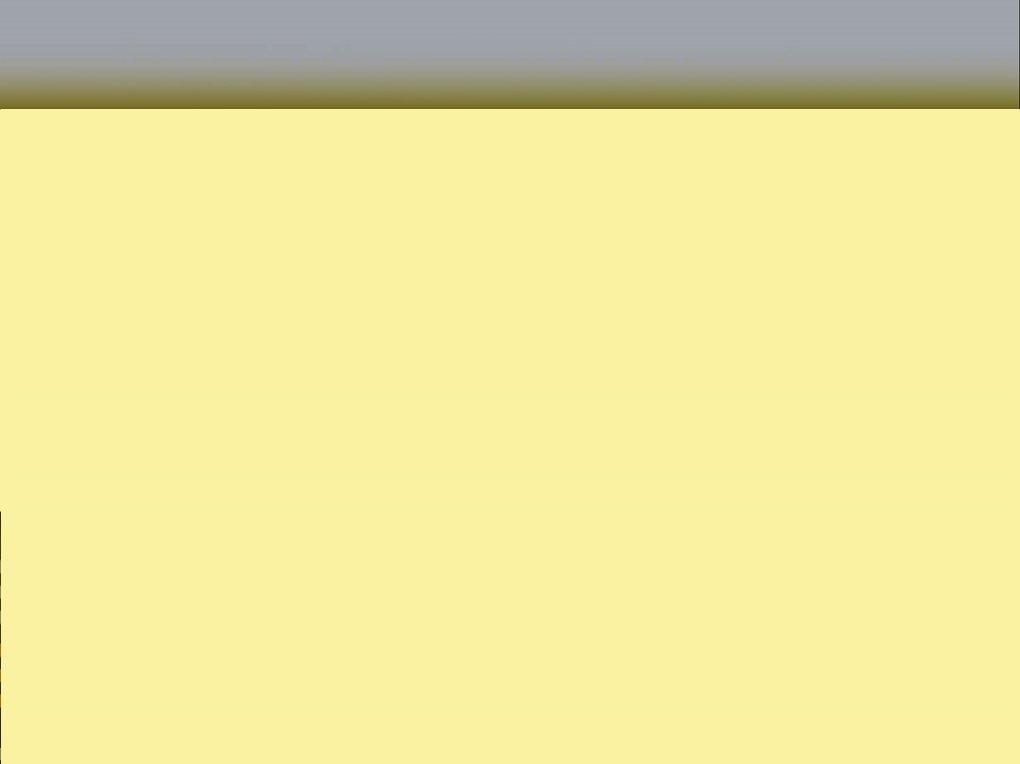 Общие требования для предотвращения пожара
Пожар невозможен ни при каких обстоятельствах, если исключается контакт источника зажигания с горючим материалом (исходя из этого принципа разрабатываются разделы правил пожарной безопасности, направленные на предотвращение и тушение пожаров).




Если потенциальный источник зажигания и горючую среду невозможно полностью исключить из технологического процесса, то данное оборудование или помещение, в котором оно размещено, должно быть надежно защищено автоматическими средствами:

аварийное отключение оборудования;
различные сигнализации.
М  е  н  ю

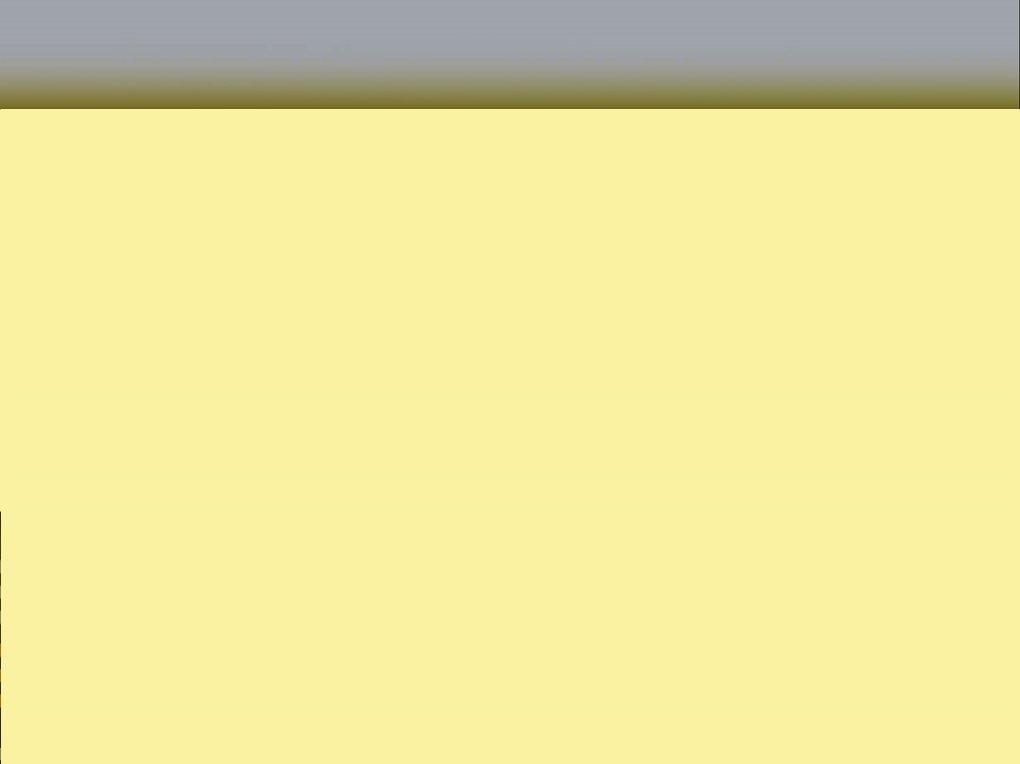 Категории помещений по опасность
Категория помещения «А»; повышенная взрывопожароопасность
Категория помещения «Б»; взрывопожароопасная
Категория помещения «В1 – В4»; пожароопасная
Категория помещения «Г»; умеренная пожароопасность
Категория помещения «Д»; пониженная пожароопасность
М  е  н  ю

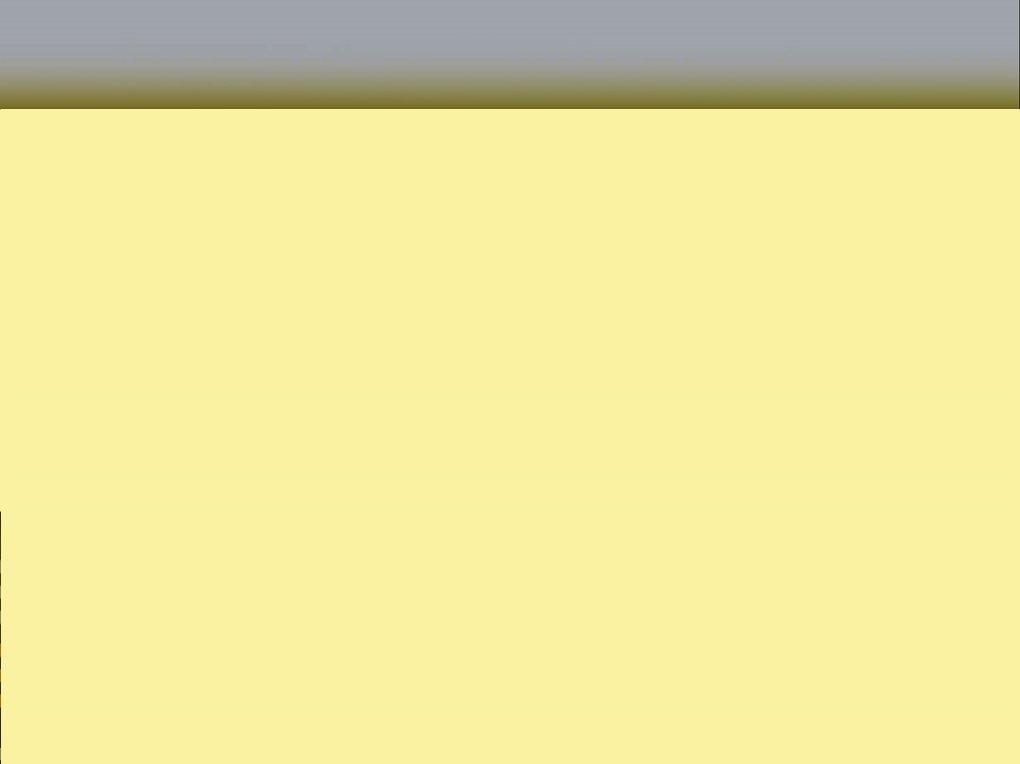 Категории помещений по опасность
Категория помещения «А»; повышенная взрывопожароопасность
Помещения, в которых находятся горючие газы, легковоспламеняющиеся жидкости с температурой вспышки не более 28ºс в таком количестве, что могут образовывать парогазовоздушные смеси, при воспламенении которых развивается расчетное избыточное давление взрыва в помещении, превышающее 5 кпа, или вещества и материалы, способные взрываться и гореть при взаимодействии с водой, кислородом воздуха или друг с другом в таком количестве, что расчетное избыточное давление взрыва в помещении превышает 5 кпа.
М  е  н  ю

Категория помещения «Б»; взрывопожароопасная
Категория помещения «В1 – В4»; пожароопасная
Категория помещения «Г»; умеренная пожароопасность
Категория помещения «Д»; пониженная пожароопасность
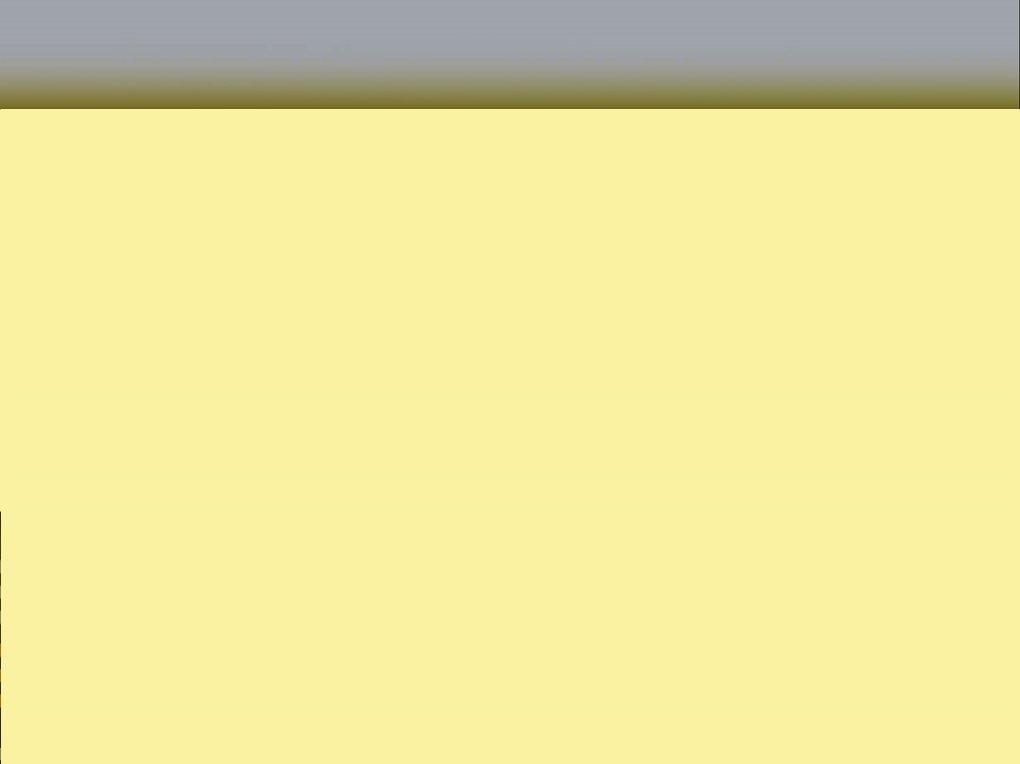 Категории помещений по опасность
Категория помещения «А»; повышенная взрывопожароопасность
Категория помещения «Б»; взрывопожароопасная
Помещения, в которых горючие пыли или волокна, легковоспламеняющиеся жидкости с температурой вспышки более 28ºс, горючие жидкости находятся в таком количестве, что могут образовывать взрывоопасные пылевоздушные и паровоздушные смеси, при воспламенении которых развивается расчетное избыточное давление взрыва в помещении, превышающее 5 кпа.
Категория помещения «В1 – В4»; пожароопасная
М  е  н  ю
Категория помещения «Г»; умеренная пожароопасность

Категория помещения «Д»; пониженная пожароопасность
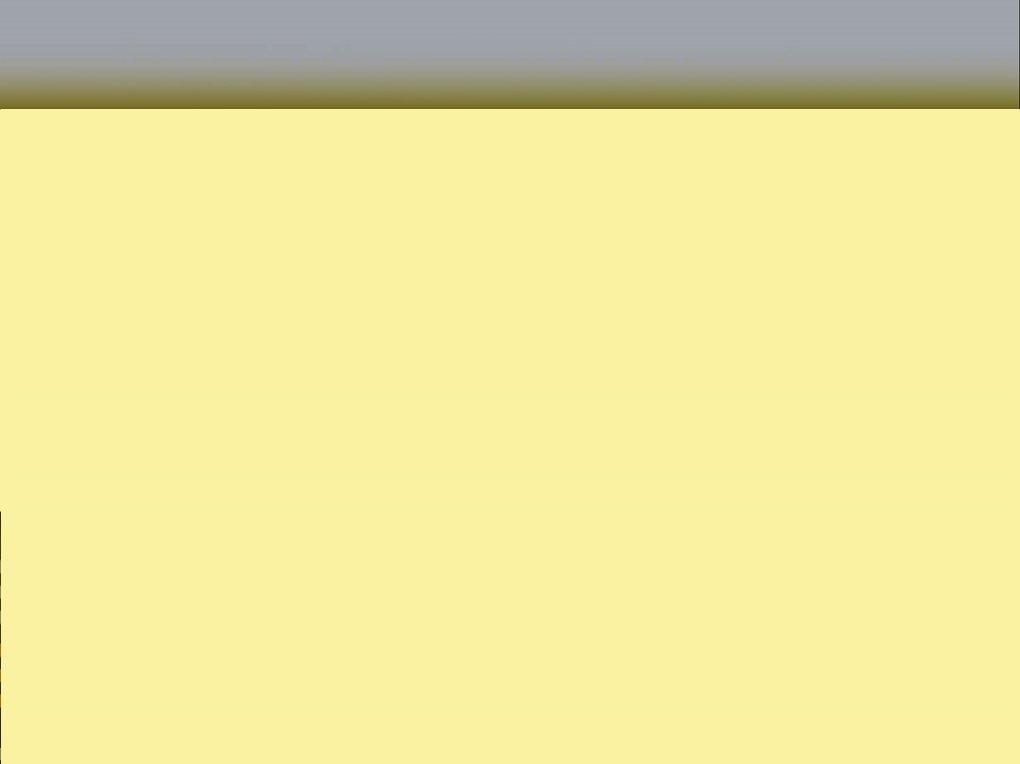 Категории помещений по опасность
Категория помещения «А»; повышенная взрывопожароопасность
Категория помещения «Б»; взрывопожароопасная
Категория помещения «В1 – В4»; пожароопасная
Помещения, в которых горючие и трудногорючие жидкости, твердые горючие и трудногорючие вещества и материалы (в том числе пыли и волокна), вещества и материалы, находящиеся в помещении, способны при взаимодействии с водой, кислородом воздуха или друг с другом гореть, при условии, что помещения, в которых они имеются в наличии или обращаются, не относятся к категориям А или Б.
М  е  н  ю

Категория помещения «Г»; умеренная пожароопасность
Категория помещения «Д»; пониженная пожароопасность
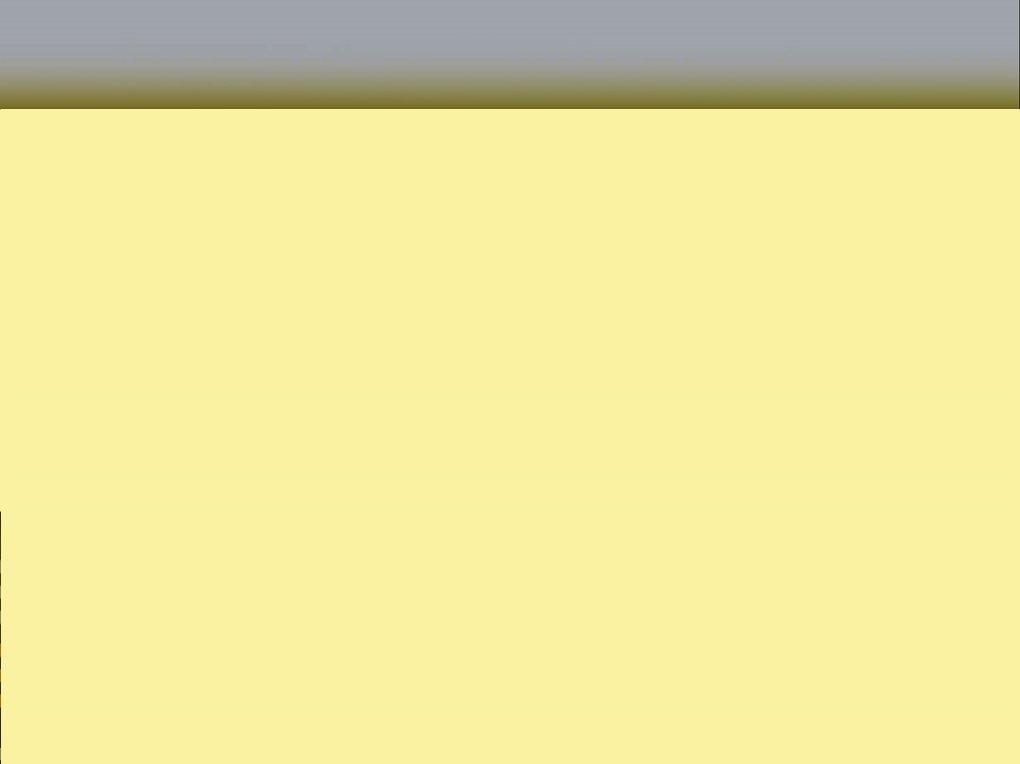 Категории помещений по опасность
Категория помещения «А»; повышенная взрывопожароопасность
Категория помещения «Б»; взрывопожароопасная
Категория помещения «В1 – В4»; пожароопасная
Категория помещения «Г»; умеренная пожароопасность
Помещения, в которых находятся негорючие вещества и материалы в горячем, раскаленном или расплавленном состоянии, процесс обработки которых сопровождается выделением лучистого тепла, искр и пламени; горючие газы, жидкости и твердые вещества, которые сжигаются или утилизируются в качестве топлива.
М  е  н  ю

Категория помещения «Д»; пониженная пожароопасность
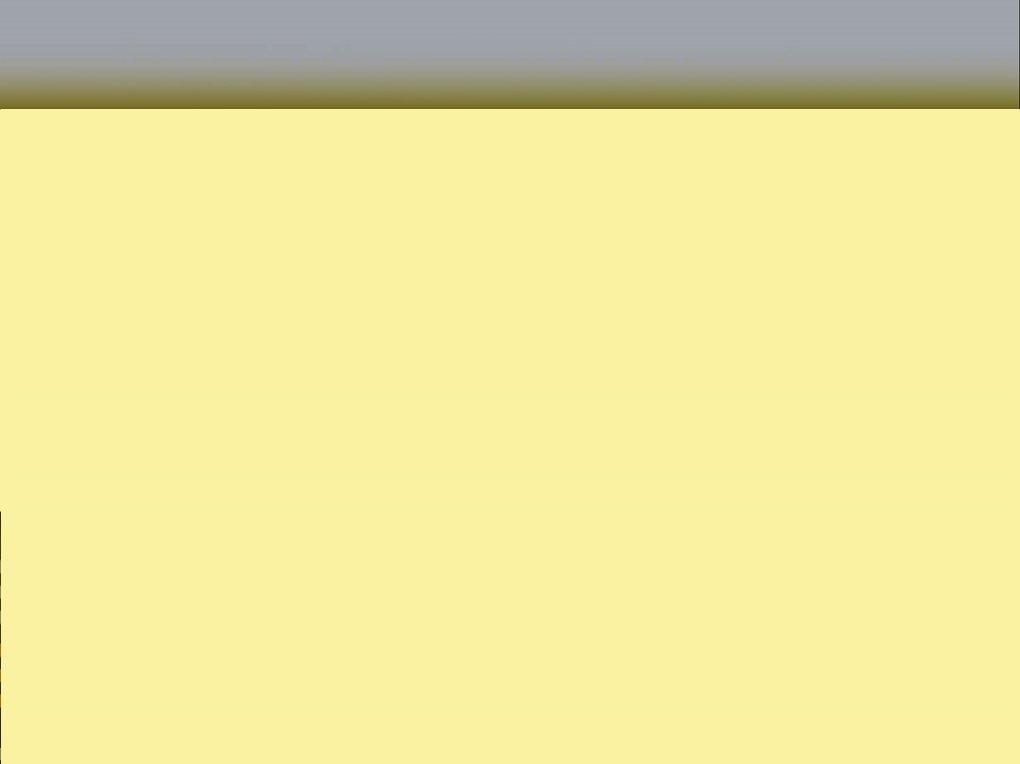 Категории помещений по опасность
Категория помещения «А»; повышенная взрывопожароопасность
Категория помещения «Б»; взрывопожароопасная
Категория помещения «В1 – В4»; пожароопасная
Категория помещения «Г»; умеренная пожароопасность
Категория помещения «Д»; пониженная пожароопасность
Помещения, в которых находятся негорючие вещества и материалы в холодном состоянии.
М  е  н  ю

Опасные факторы пожара
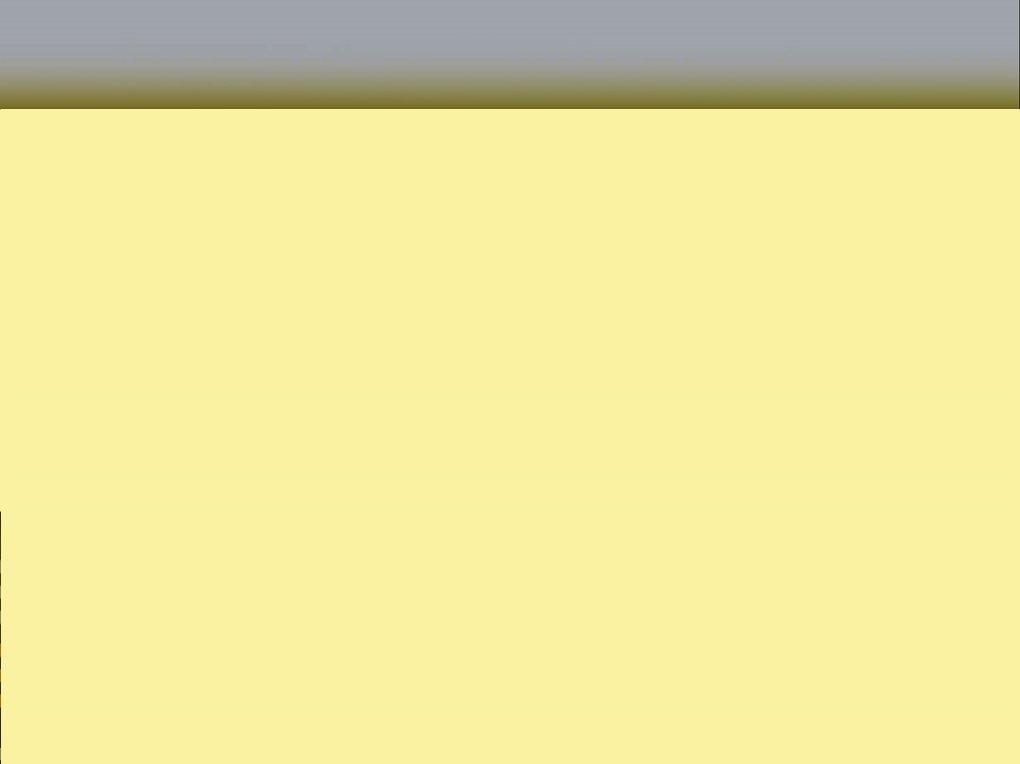 Опасный фактор пожара (ОФП)
воздействие которого приводит к материальному ущербу
воздействующим на людей и имущество
сопутствующие проявления опасных факторов пожара
Пламя
Повышенная температура окружающей среды
М  е  н  ю
Токсичные продукты горения

Опасные факторы пожара
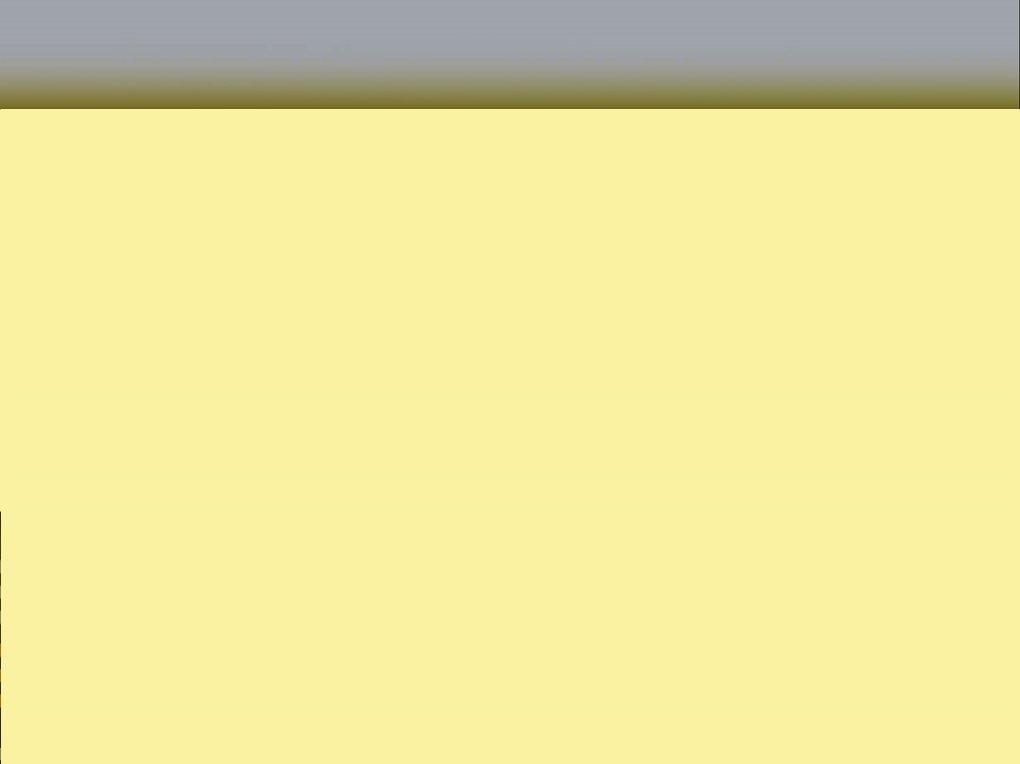 Опасный фактор пожара (ОФП)
воздействие которого приводит к материальному ущербу
открытое пламя и искры;
повышенная температура окружающей среды;
токсичные продукты горения;
дым;
пониженная концентрация кислорода;
последствия разрушения и повреждения объекта;
опасные факторы, проявляющиеся в результате взрыва(ударная волна, пламя, обрушение конструкций и разлет осколков, образование вредных веществ с концентрацией в воздухе существенно выше ПДК).
М  е  н  ю

воздействующим на людей и имущество
сопутствующие проявления опасных факторов пожара
Пламя
Повышенная температура окружающей среды
Токсичные продукты горения
Опасные факторы пожара
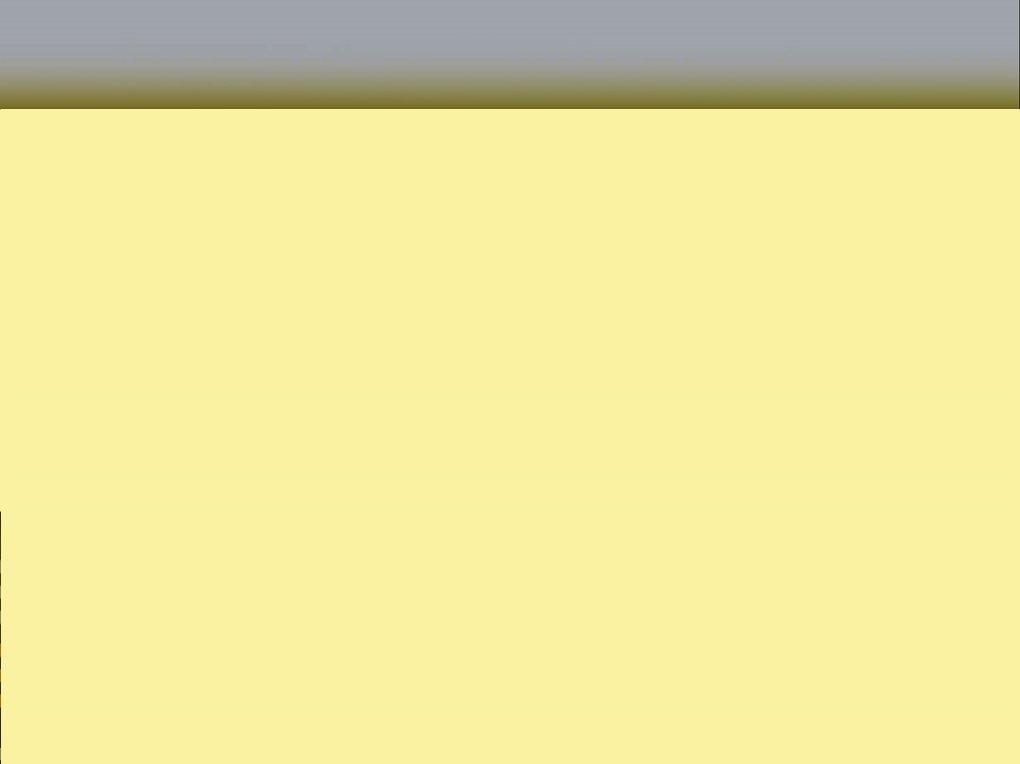 Опасный фактор пожара (ОФП)
воздействие которого приводит к материальному ущербу
воздействующим на людей и имущество
пламя и искры;
тепловой поток;
повышенная температура окружающей среды;
повышенная концентрация токсичных продуктов горения и термического разложения;
пониженная концентрация кислорода;
снижение видимости в дыму.
М  е  н  ю

сопутствующие проявления опасных факторов пожара
Пламя
Повышенная температура окружающей среды
Токсичные продукты горения
Опасные факторы пожара
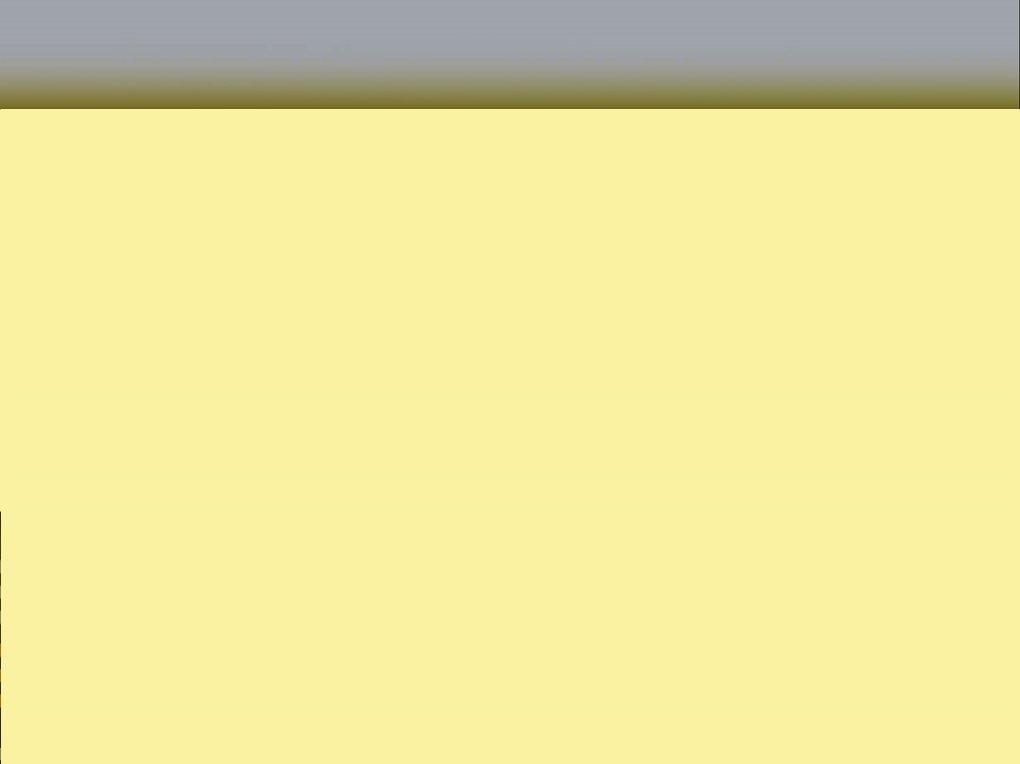 Опасный фактор пожара (ОФП)
воздействие которого приводит к материальному ущербу
воздействующим на людей и имущество
сопутствующие проявления опасных факторов пожара
осколки, части разрушившихся зданий, сооружений, строений, транспортных средств, технологических установок, оборудования, агрегатов, изделий и иного имущества;
радиоактивные и токсичные вещества и материалы, попавшие в окружающую среду из разрушенных технологических установок, оборудования, агрегатов, изделий и иного имущества;
вынос высокого напряжения на токопроводящие части технологических установок, оборудования, агрегатов, изделий и иного имущества;
опасные факторы взрыва, происшедшего вследствие пожара;
воздействие огнетушащих веществ.
М  е  н  ю

Пламя
Повышенная температура окружающей среды
Токсичные продукты горения
Опасные факторы пожара
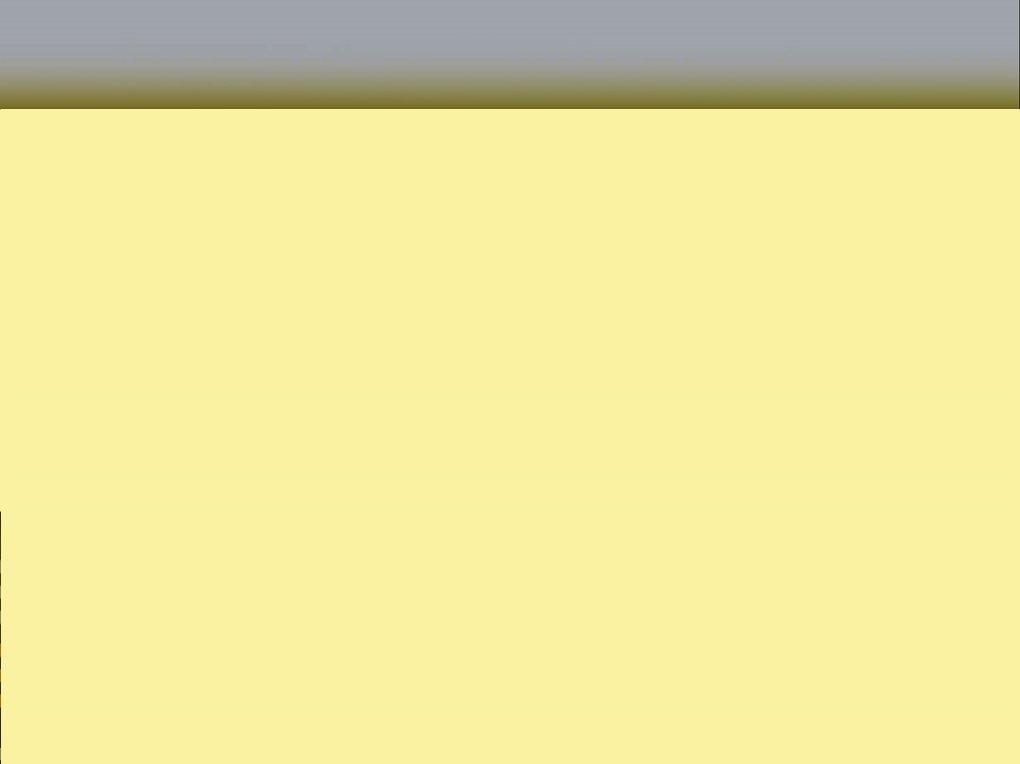 Опасный фактор пожара (ОФП)
воздействие которого приводит к материальному ущербу
воздействующим на людей и имущество
сопутствующие проявления опасных факторов пожара
Пламя
Пламя чаще всего поражает открытые участки тела. Очень опасны ожоги, получаемые от горящей одежды, которую трудно потушить и сбросить. Особенно легко воспламенятся одежда из синтетических тканей. Температурный порог жизнеспособности тканей человека составляет 45 °C.
М  е  н  ю

Повышенная температура окружающей среды
Токсичные продукты горения
Опасные факторы пожара
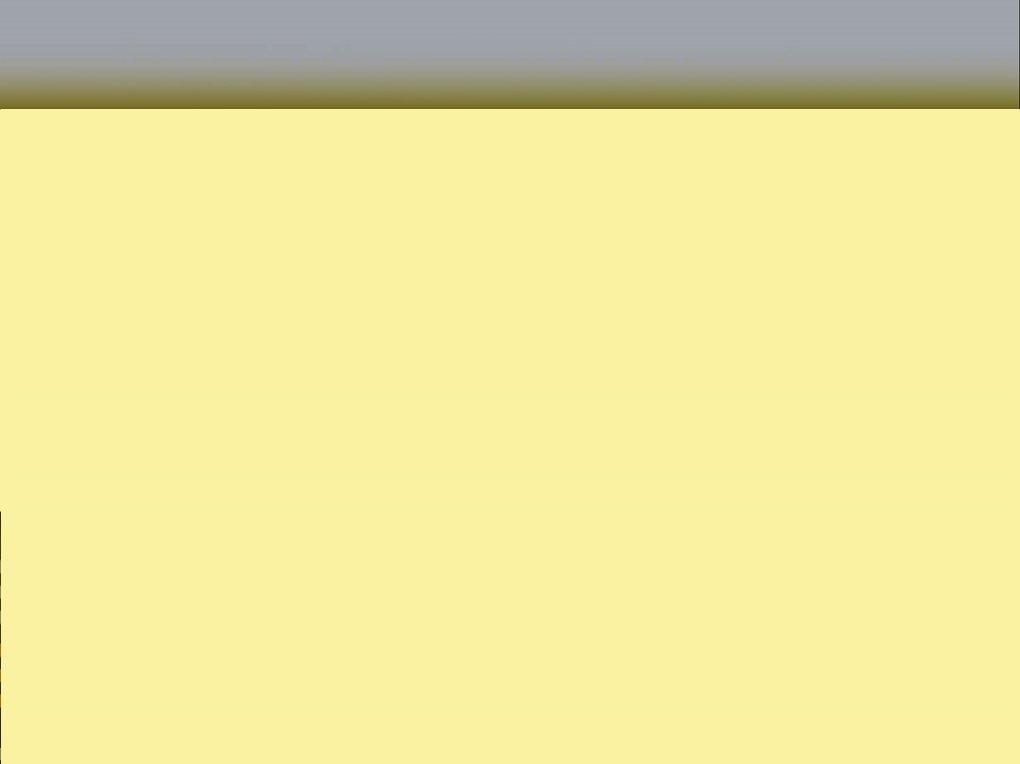 Опасный фактор пожара (ОФП)
воздействие которого приводит к материальному ущербу
воздействующим на людей и имущество
сопутствующие проявления опасных факторов пожара
Пламя
Повышенная температура окружающей среды
М  е  н  ю
Приводит к нарушению теплового режима тела человека, вызывает перегрев, ухудшение самочувствия из-за интенсивного выведения необходимых организму солей, нарушения ритма дыхания, деятельности сердца и сосудов. Необходимо избегать длительного облучения инфракрасными лучами интенсивностью около 540 Вт/м.

Токсичные продукты горения
Опасные факторы пожара
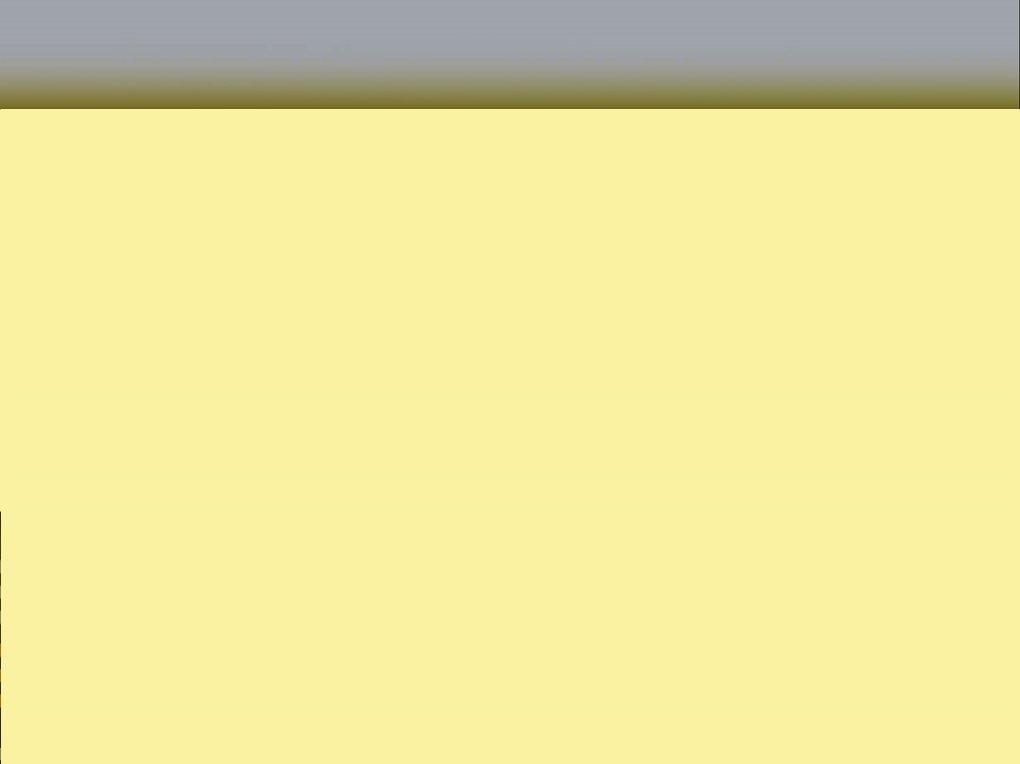 Опасный фактор пожара (ОФП)
воздействие которого приводит к материальному ущербу
воздействующим на людей и имущество
сопутствующие проявления опасных факторов пожара
Пламя
Повышенная температура окружающей среды
М  е  н  ю
Токсичные продукты горения

Состав продуктов сгорания зависит от состава горящего вещества и условий, при которых происходит его горение. При горении прежде всего выделяется большое кол-во оксида углерода, углекислого газа, оксидов азота, которые заполняют объём помещения, в котором происходит горение, и создают опасные для жизни человека концентрации.
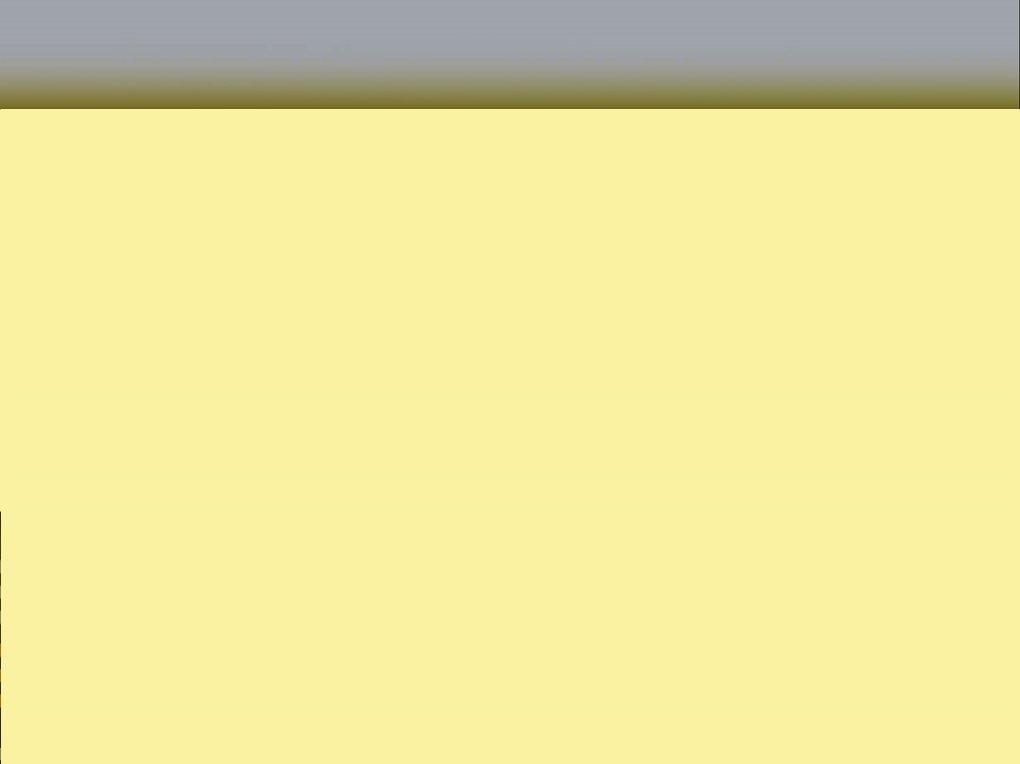 Условия протекания и стадий пожара
Для того, чтобы произошло возгорание, необходимо наличие трех условий:
горючая среда.
источник зажигания — открытый огонь, химическая реакция, электроток.
наличие окислителя, например, кислорода воздуха.
Сущность горения заключается в следующем: нагревание источников зажигания горючего материала до начала его теплового разложения. В процессе теплового разложения образуется угарный газ, вода и большое количество тепла. Выделяются также углекислый газ и сажа, которая оседает на окружающем рельефе местности. Время от начала зажигания горючего материала до его воспламенения называется временем воспламенения.

Максимальное время воспламенения может составлять несколько месяцев.

С момента воспламенения начинается пожар.
Стадии пожара в помещение
М  е  н  ю

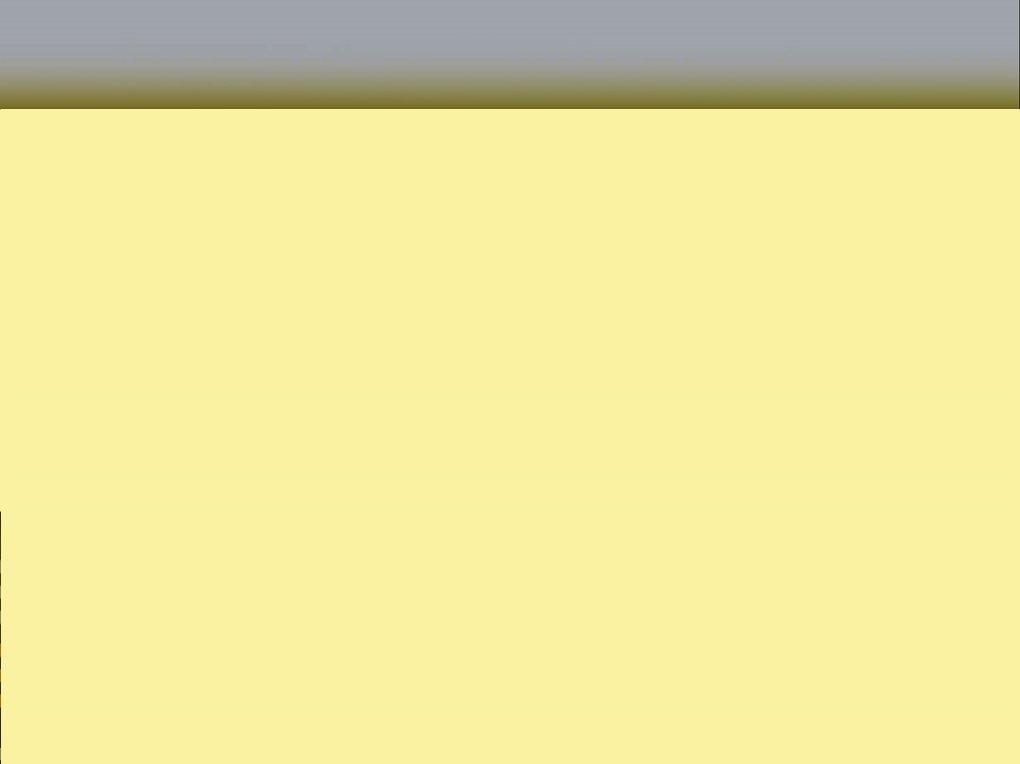 Условия протекания и стадий пожара
Для того, чтобы произошло возгорание, необходимо наличие трех условий:
горючая среда.
источник зажигания — открытый огонь, химическая реакция, электроток.
наличие окислителя, например, кислорода воздуха.
Сущность горения заключается в следующем: нагревание источников зажигания горючего материала до начала его теплового разложения. В процессе теплового разложения образуется угарный газ, вода и большое количество тепла. Выделяются также углекислый газ и сажа, которая оседает на окружающем рельефе местности. Время от начала зажигания горючего материала до его воспламенения называется временем воспламенения.

Максимальное время воспламенения может составлять несколько месяцев.

С момента воспламенения начинается пожар.
Стадии пожара в помещение
М  е  н  ю

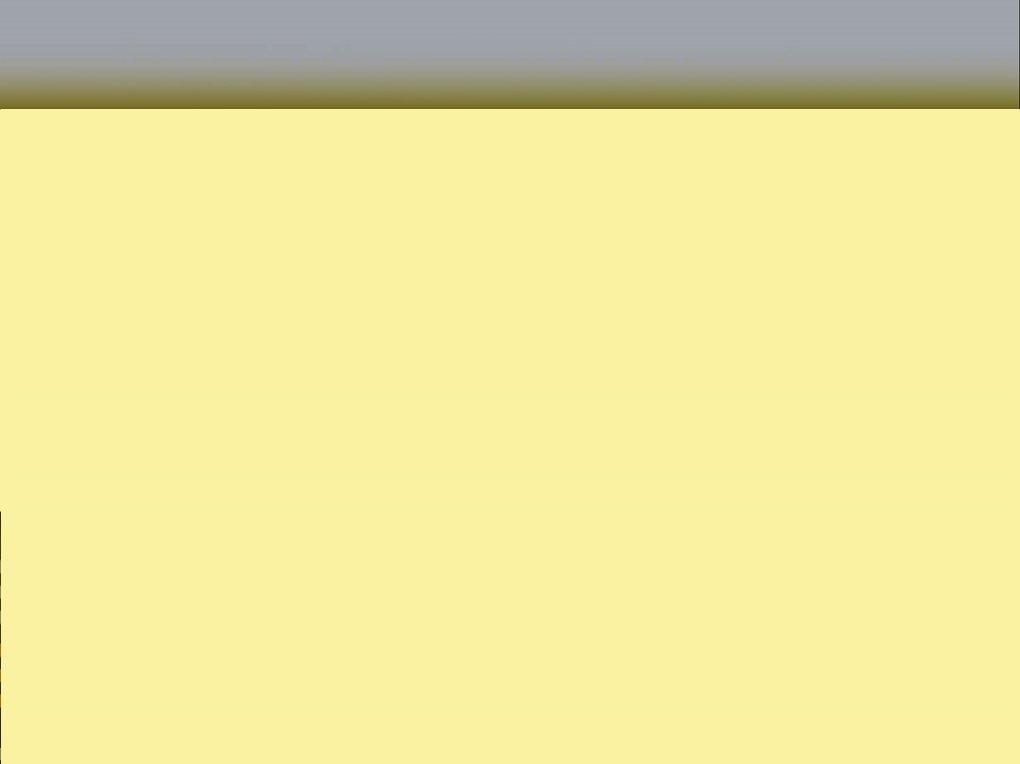 Условия протекания и стадий пожара
Первые 10—20 минут пожар распространяется линейно вдоль горючего материала. В это время помещение заполняется дымом; рассмотреть в это время пламя невозможно. Температура воздуха поднимается в помещении до 250—300 градусов. Это температура воспламенения основных горючих материалов.
Через 20 минут начинается объёмное распространение пожара.
Спустя ещё 10 минут наступает разрушение остекления. Увеличивается приток свежего воздуха, резко прогрессирует развитие пожара. Температура достигает 900 градусов.
Фаза выгорания. В течение 10 минут максимальная скорость пожара.
После того, как выгорают основные вещества, происходит фаза стабилизации пожара (от 20 минут до 5 часов). Если огонь не может перекинуться на другие помещения, пожар идёт на улицу.

В это время происходит обрушение выгоревших конструкций.
Условия  протекания  пожара
М  е  н  ю

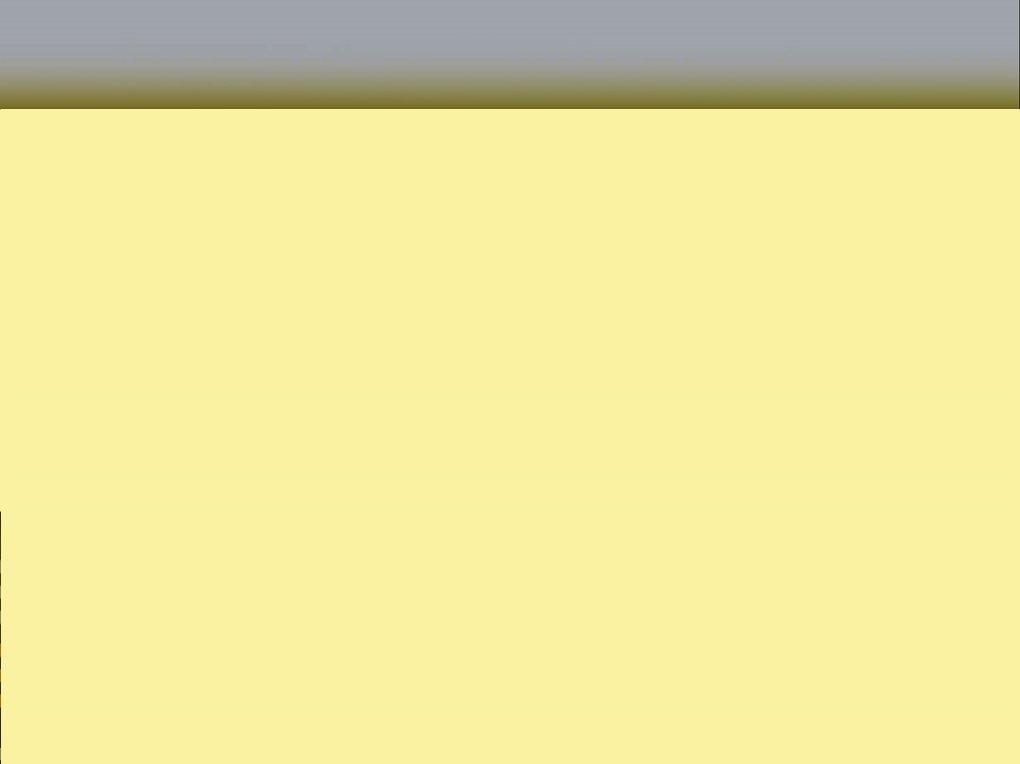 Методы противодействия пожару
Методы противодействия пожару
Профилактические действия
Защитные действия
Борьба с пожаром
М  е  н  ю

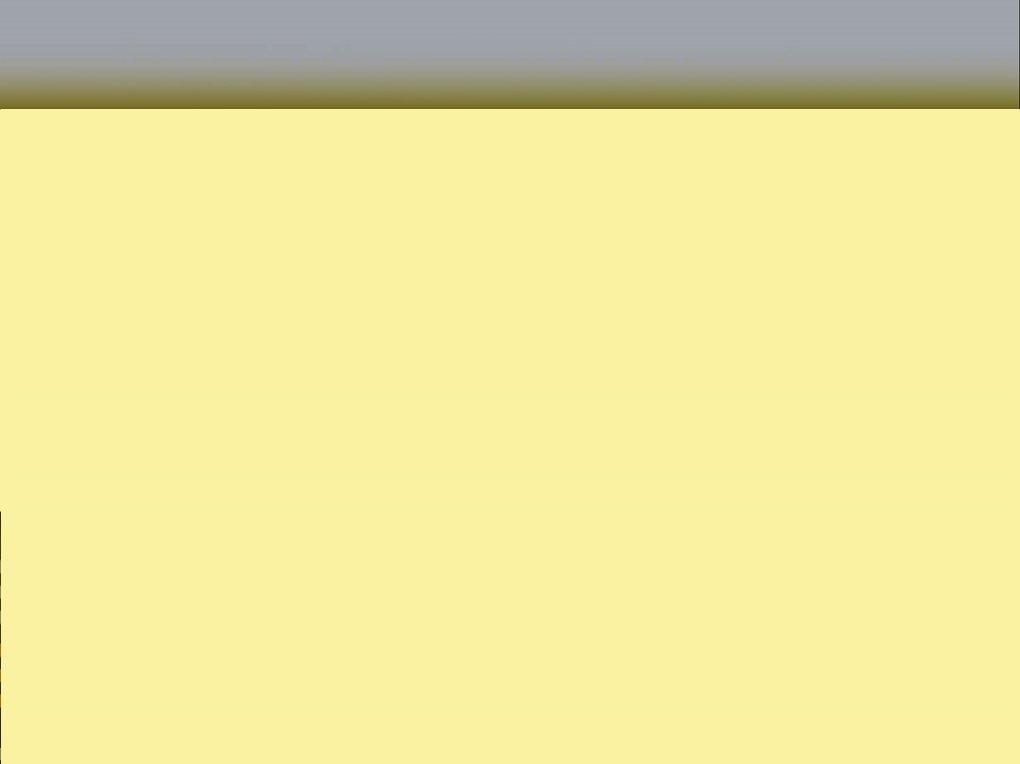 Методы противодействия пожару
Методы противодействия пожару
Методы противодействия пожару делятся на:
уменьшающие вероятность возникновения пожара (профилактические);
защиту и спасение людей от огня.

Предотвращение распространения пожара достигается мероприятиями, ограничивающими площадь, интенсивность и продолжительность горения. К ним относятся:
конструктивные и объемно-планировочные решения, препятствующие распространению опасных факторов пожара по помещению, между помещениями, между группами помещений различной функциональной пожарной опасности, между этажами и секциями, между пожарными отсеками, а также между зданиями;
ограничение пожарной опасности строительных материалов, используемых в поверхностных слоях конструкций здания, в том числе кровель, отделок и облицовок фасадов, помещений и путей эвакуации;
снижение технологической взрыво-пожарной и пожарной опасности помещений и зданий;
наличие первичных, в том числе автоматических и привозных средств пожаротушения; сигнализация и оповещение о пожаре.
М  е  н  ю

Профилактические действия
Защитные действия
Борьба с пожаром
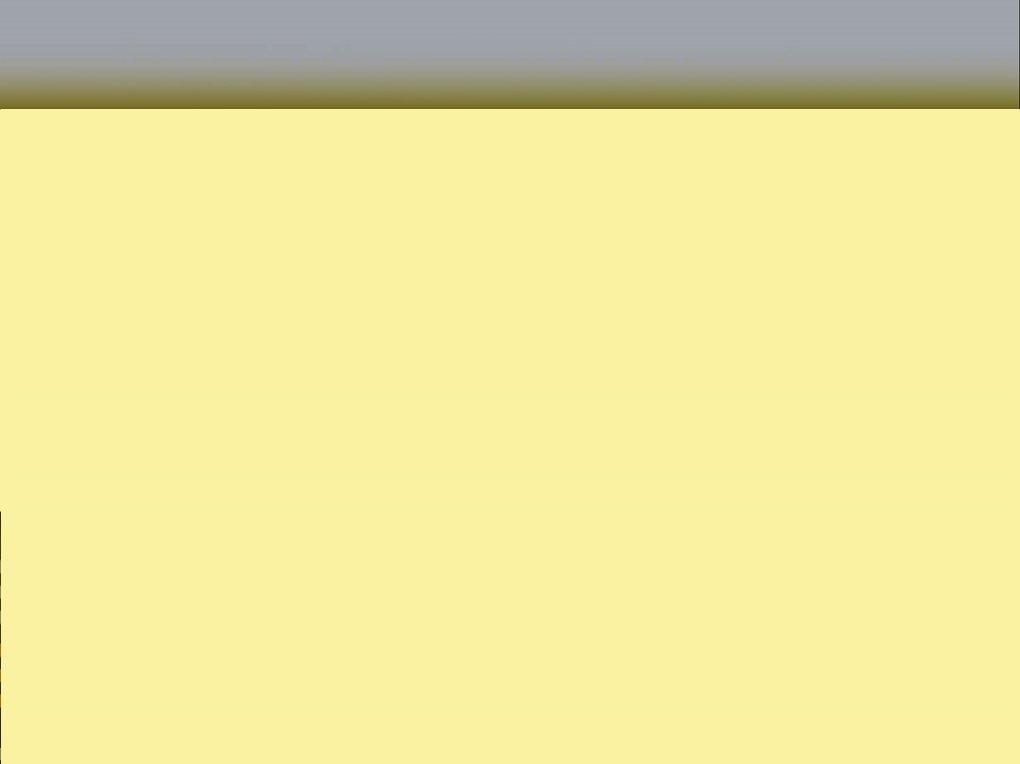 Методы противодействия пожару
Методы противодействия пожару
Профилактические действия
Бытовые действия, уменьшающие вероятность возникновения пожара:

Электропроводку во избежание возникновения короткого замыкания, способного привести к пожару, изолируют.
Изолируют от влаги розетки, расположенные в санузлах и на внешних стенах.
Устанавливают УЗО и автоматические предохранители.
Теплоизолируют газовые и электрические плиты от деревянной мебели.
Для тушения окурков используют пепельницы, а свечи зажигают в подсвечниках.


Также все сотрудники предприятий России должны изучать пожарный-технический минимум.
М  е  н  ю

Защитные действия
Борьба с пожаром
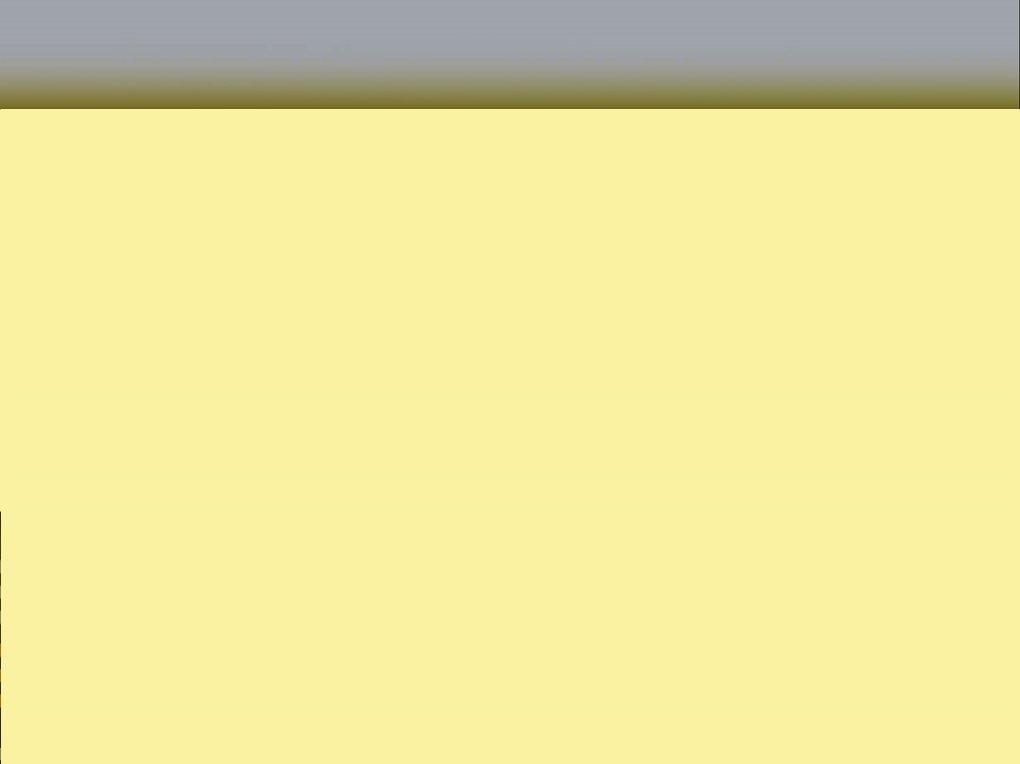 Методы противодействия пожару
Методы противодействия пожару
Профилактические действия
Защитные действия
Защита непосредственно от пожара делится на защиту человека от высокой температуры и от зачастую более опасных отравляющих веществ, выделяемых при пожаре в воздух. Используют теплоизолирующую одежду БОП (боевую одежду пожарного), изолирующие противогазы и аппараты на сжатом воздухе, фильтрующие воздух капюшоны по типу противогазов.
М  е  н  ю
Борьба с пожаром

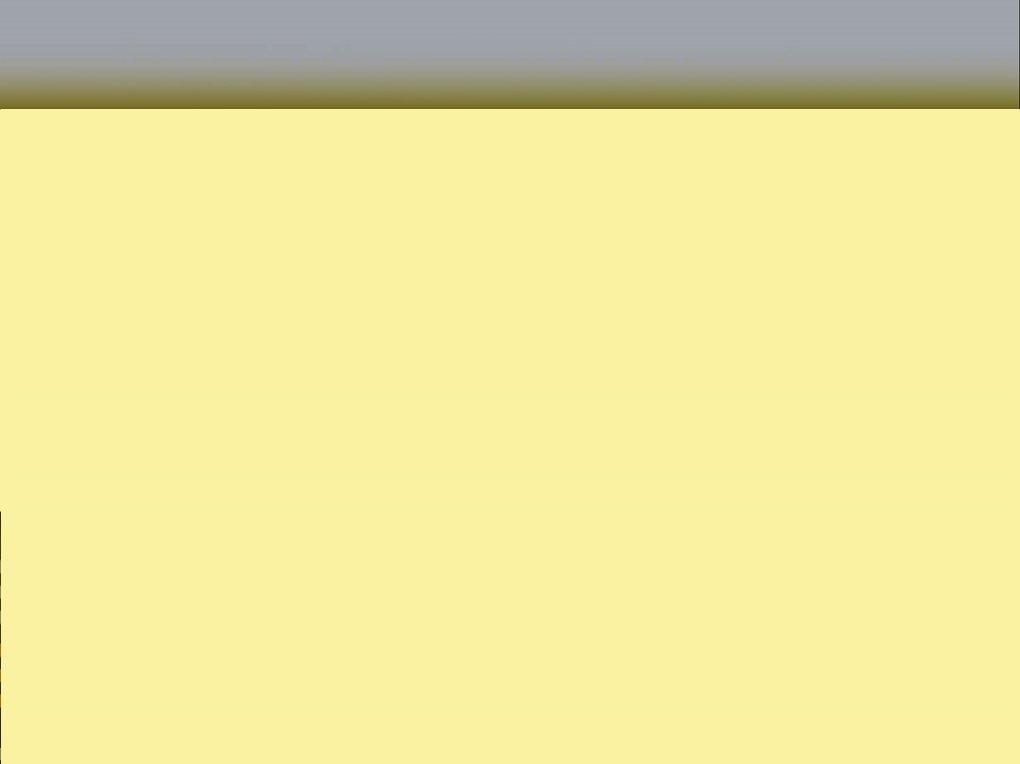 Методы противодействия пожару
Методы противодействия пожару
Профилактические действия
Защитные действия
Борьба с пожаром
Активная борьба с пожаром (тушение пожара) производится огнетушителями различного наполнения, песком и другими негорючими материалами, мешающими огню распространяться и гореть. Также иногда огонь сбивают взрывной волной.

Для самоэвакуации людей из горящих зданий применяется лебёдка, закреплённая с внешней стороны окна, по которой проживающие на высоких этажах люди могут спуститься на землю. Для защиты ценных вещей и документов от огня применяются несгораемые сейфы.
М  е  н  ю

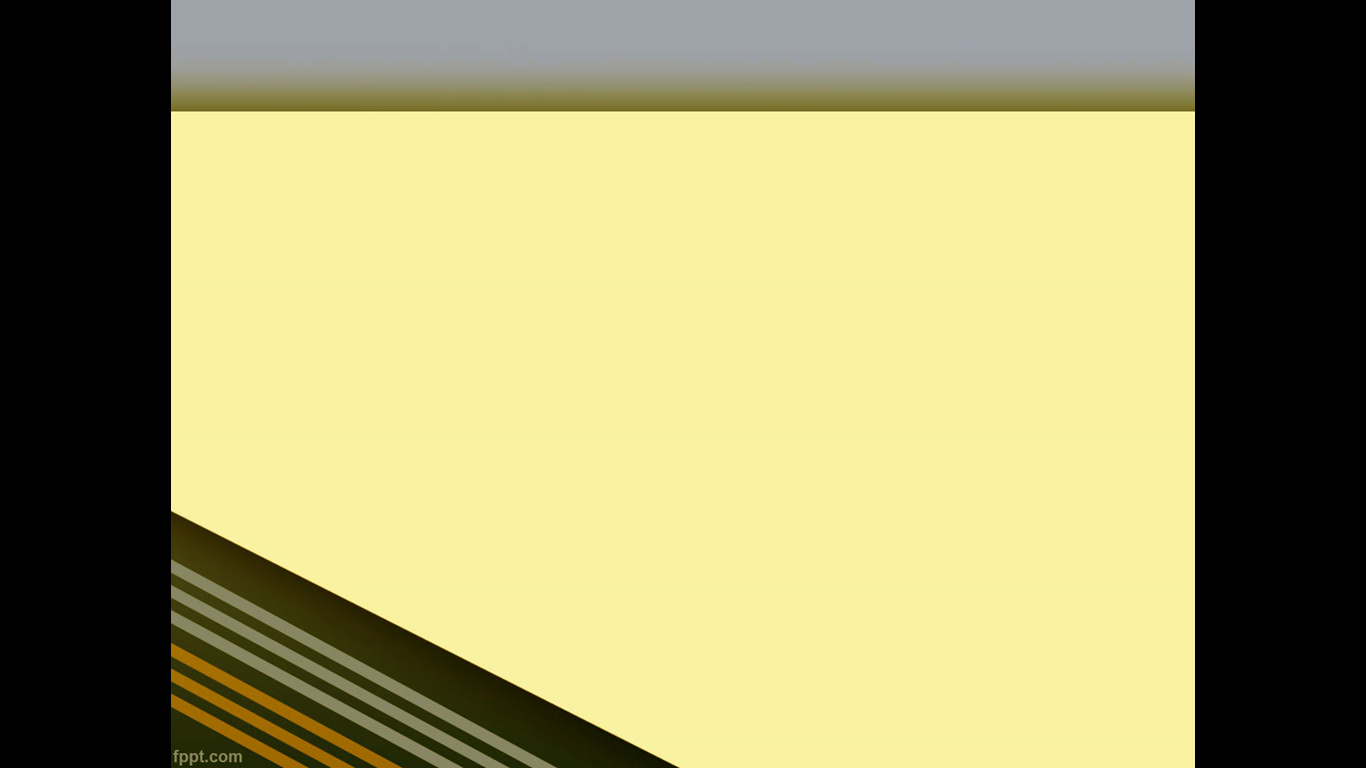